Computerteile + Kaufentscheidung
Melisa
eingabegeräte
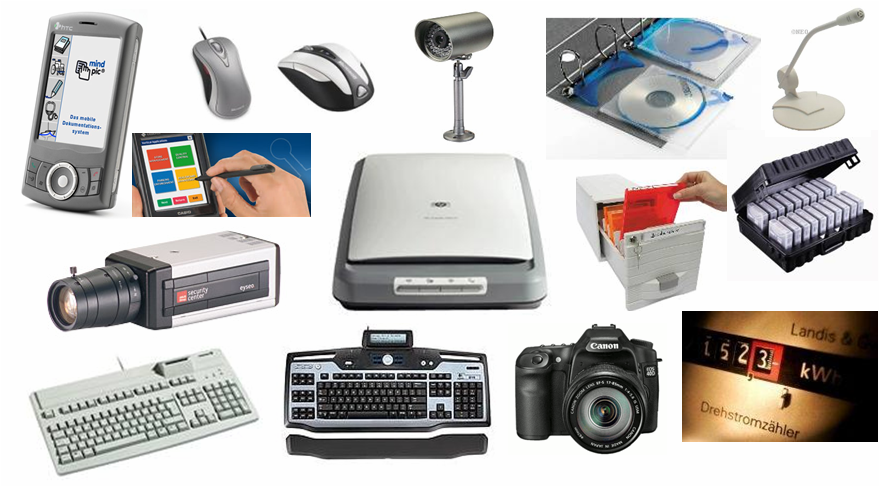 Bildschirm 
Tastatur 
Maus 
Touchscreen 
Touchpad 
Scanner
Ausgabegeräte
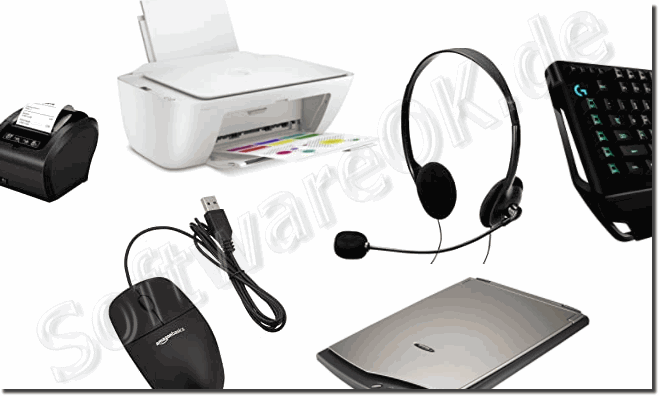 Monitore 
Drucker 
Lautsprecher 
Kopfhörer 
Projektoren
Braille-Lesegeräte
verarbeitungsgeräte
Prozessor (CPU)
Ram (Arbeitsspeicher) 
Grafikkarte (GPU)
Motherboard
Soundkarte 
Netzwerkkarte
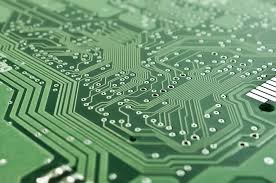